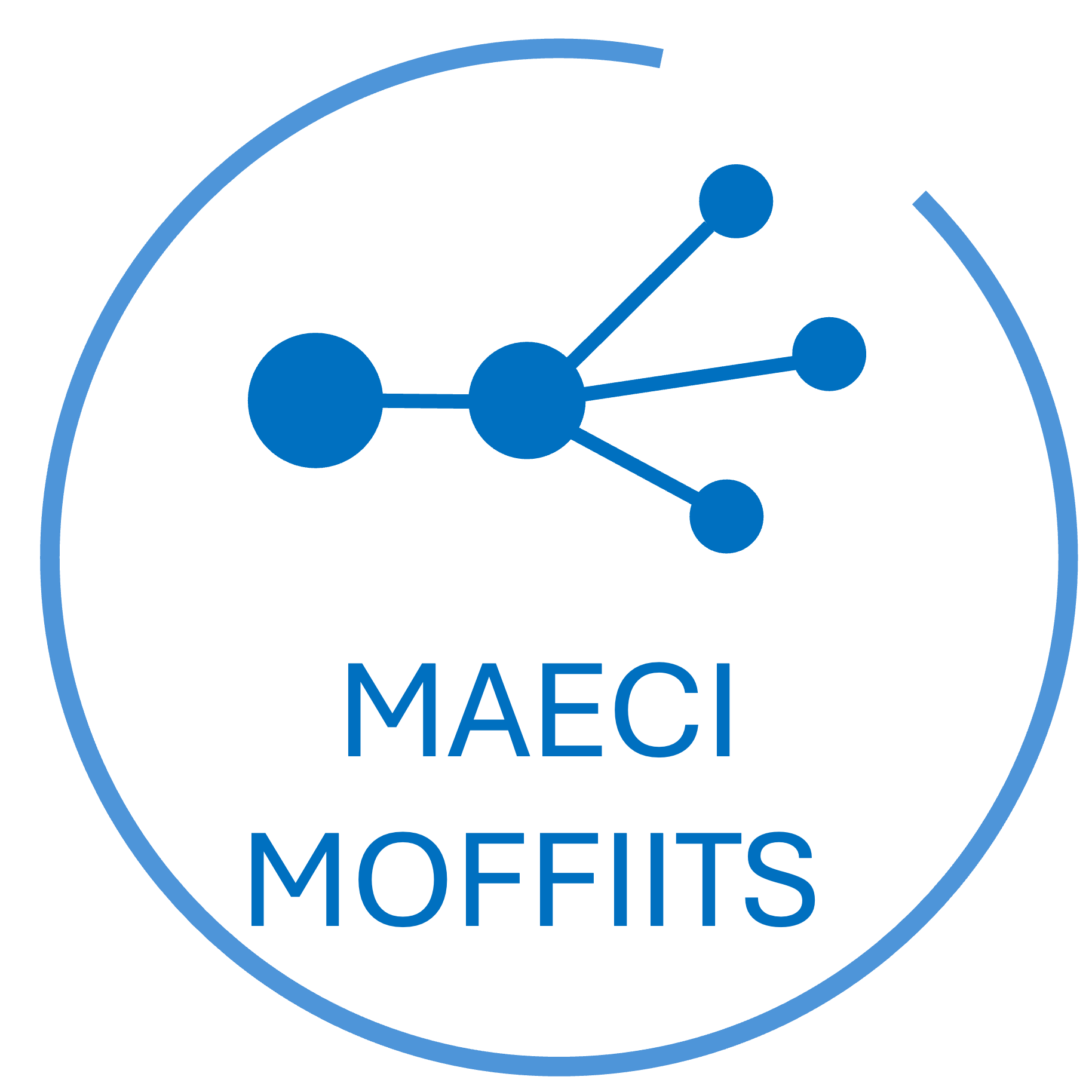 First attempt to study 𝛼-clustering fragmentation in  GSI2021 data at 400 MeV/u
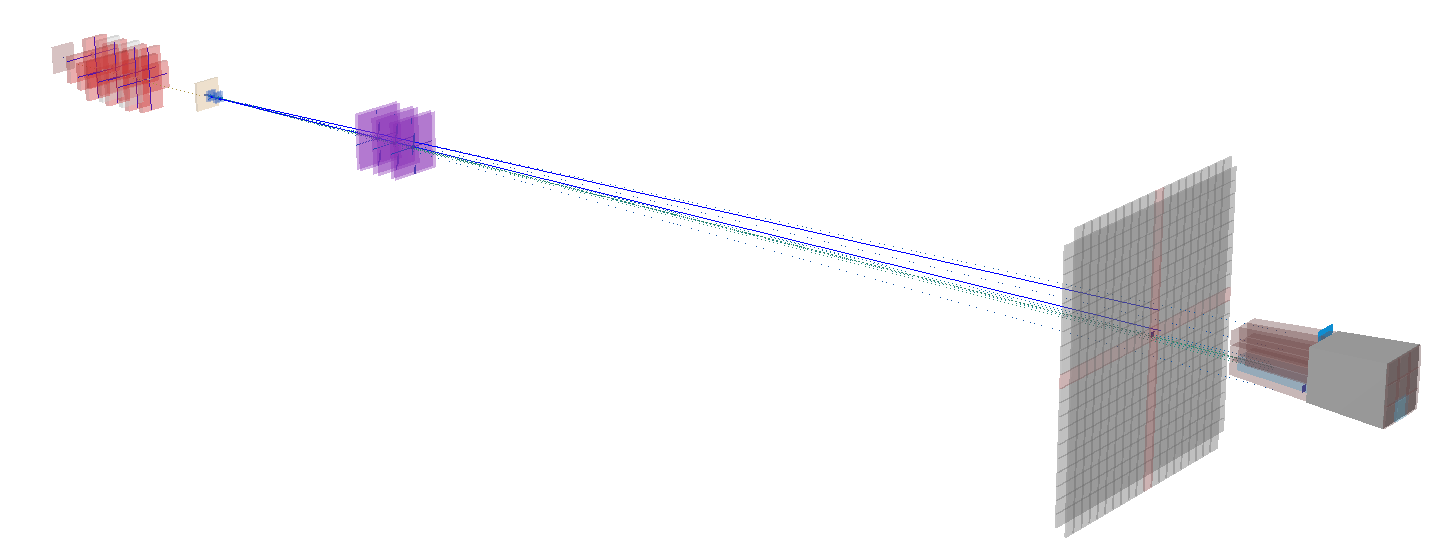 G. Battistoni, S. Muraro
INFN Milano
26-28/5/2025
1
FOOT Collaboration Meeting
Introduction
At the Collaboration meeting in Naples, we reported the 1st MC study of multi-𝛼 tracking for the GSI2021 data concerning 16O fragmentation at 400 MeV/u, C target (GSI21PS_MC campaign), in view of the possibility of using global track reconstruction on real GS2021 experimental data:
https://agenda.infn.it/event/40055/contributions/233767/attachments/122536/179388/GBatt_AlphaGSI21.pdf
The GenFit reconstruction was used, implementing Event and Track selection cuts defined during the discussions in the Physics and Analysis group
Here we report about the 1st (overdue…) attempt to perform this reconstruction and analysis on the real data
Goal: start data analysis for 𝛼 -clustering with the electronic spectrometer beginning from the simplest case (no magnet) for 16O fragmentation (more interesting that 12C)
26-28/5/2025
2
FOOT Collaboration Meeting
Summary of main results from MC study presented last year
5 106 primary events
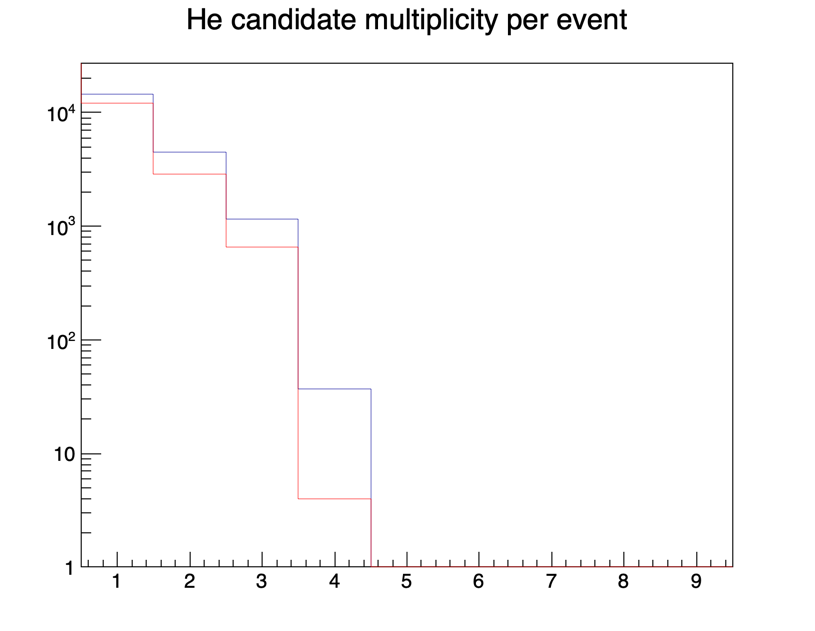 After event and track selection:
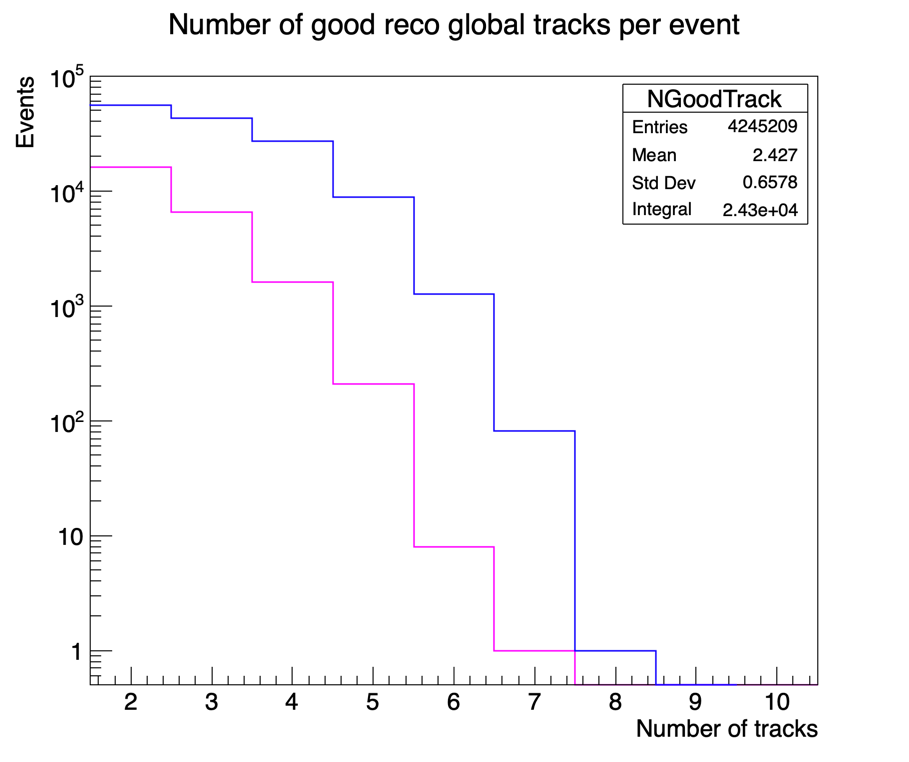 True Events
(Ntrack>1 at TW): 135 715
NZ=2 ≥ 2:   5685 event
of which 3542 are true 4He
Final Selected Events
Only 24 299 events left!
4He + 3He + …
True 4He
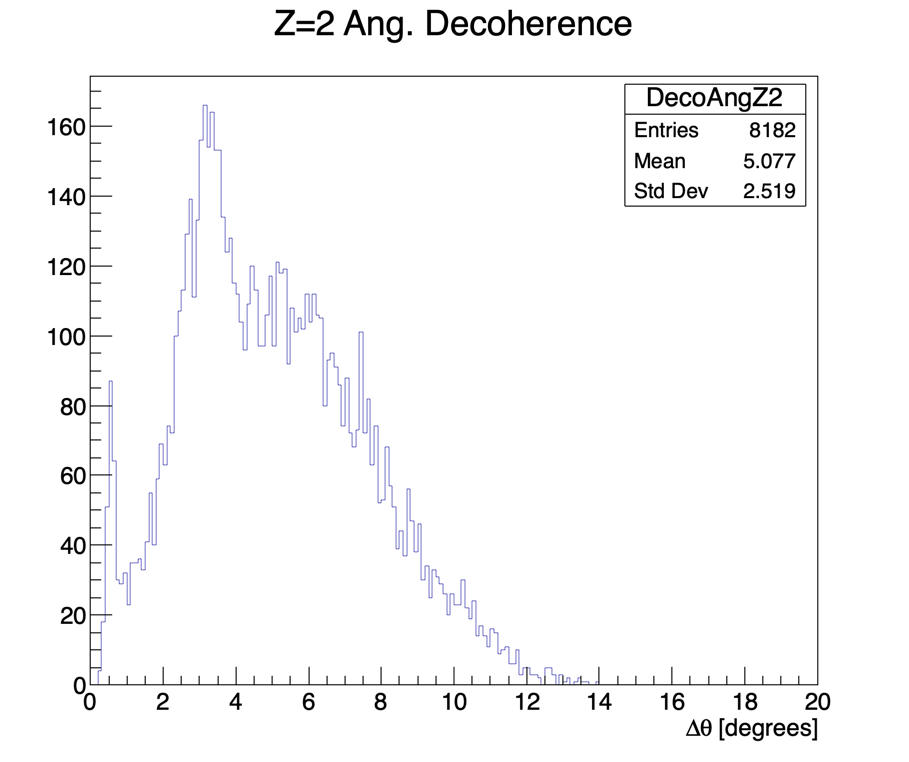 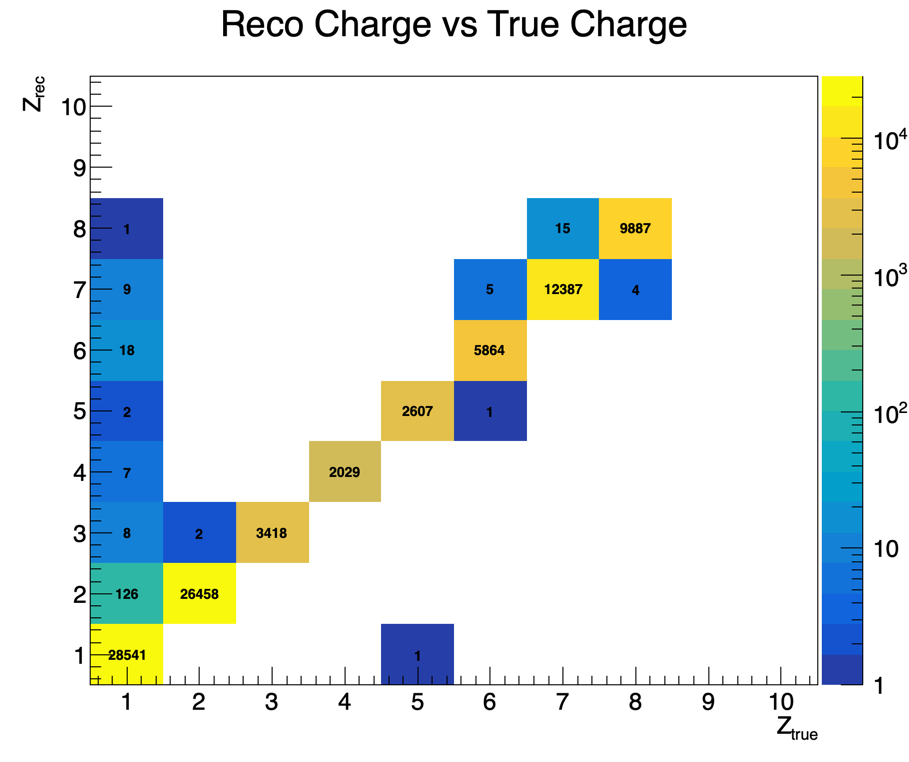 Zrec = 2
8182 pairs selected
Z = 2 failed with <0.8% probabily
26-28/5/2025
3
FOOT Collaboration Meeting
GSI2021 Run selection at 400 MeV/u
26-28/5/2025
4
FOOT Collaboration Meeting
Data Selection and Reconstruction
Following suggestions received by R.Z, M.T, Y.D, we excluded MSD (for the time being) from tracking: only VT + TW 
New option: EnableBMVTmatch yes

Data reconstruction:
We have at first tried GenFit, both Standard and Linear: we failed to achieve a satisfactory results. Some results were presented at a physics meeting. Updated material on this is available here in the backup slides.

In a second attempt we used Straight Line Reconstruction achieving much better results. Here we present this approach
26-28/5/2025
5
FOOT Collaboration Meeting
Straight Line Reconstruction: Event Selection
MSD were excluded from tracking by unsetting them in FootGlobal.par
 Pile-up rejection: excluding events with more than one pulse in the SC acq. time window
1 BM track ⊗ ≥1 track with TW-point
Following experience from previous work by G. Ubaldi et al, we also ask for Ntrack≥2 to get rid of primary contamination
26-28/5/2025
6
FOOT Collaboration Meeting
Track selection in the event
by default, after event selection, in each Global Track there are at least 3 VTX point and 1 TW point: tracks can have just 4 o 5 points in total
Selection on the matching between BM track and Global Track on the x-y plane at z=0 (center of target)
Selection on x-y position of primary beam at z=0
In Straight Line Reconstruction there is no available P(c2) in Shoe to be used for track quality selection
Target
Global track
d
BM track
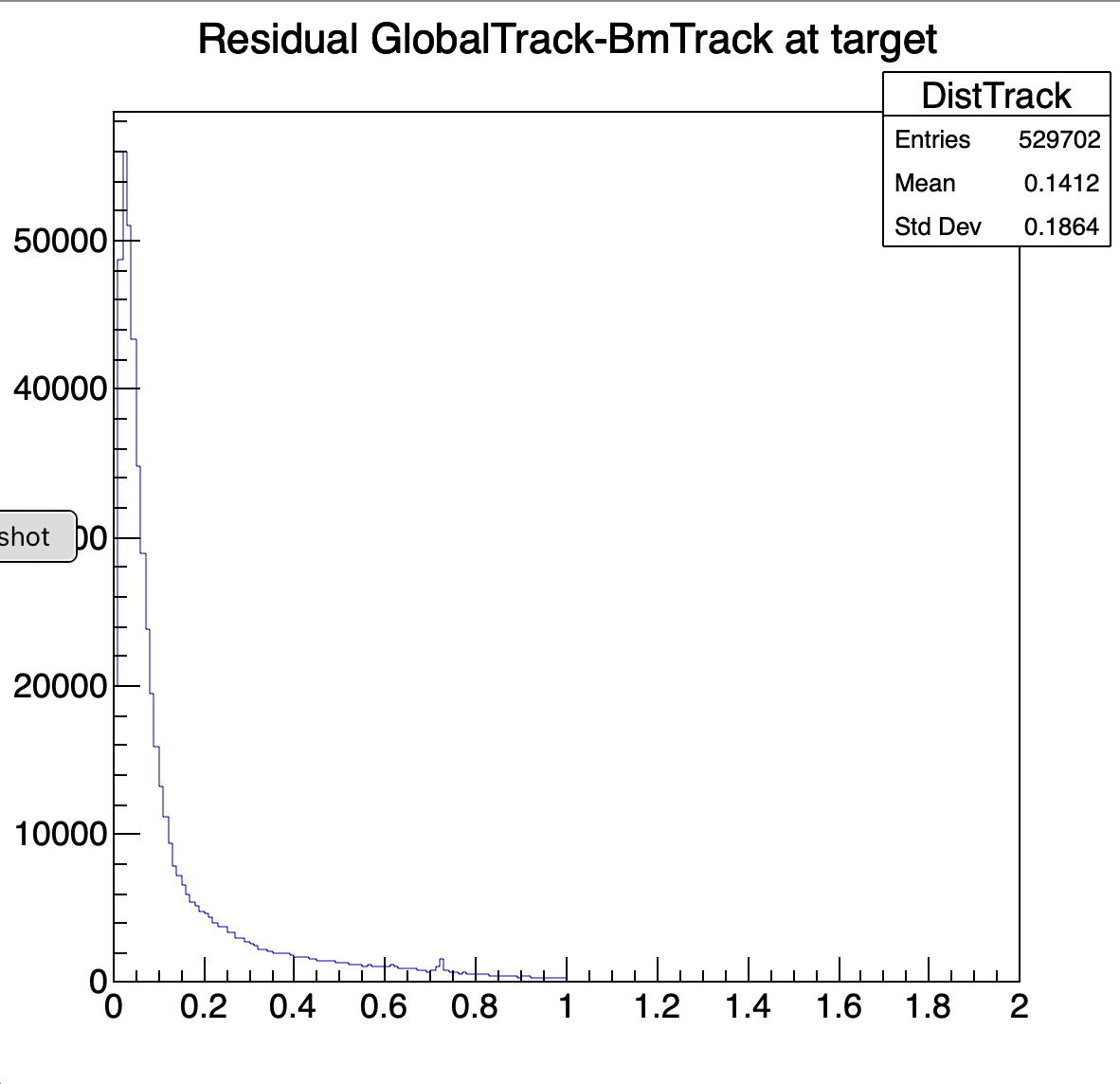 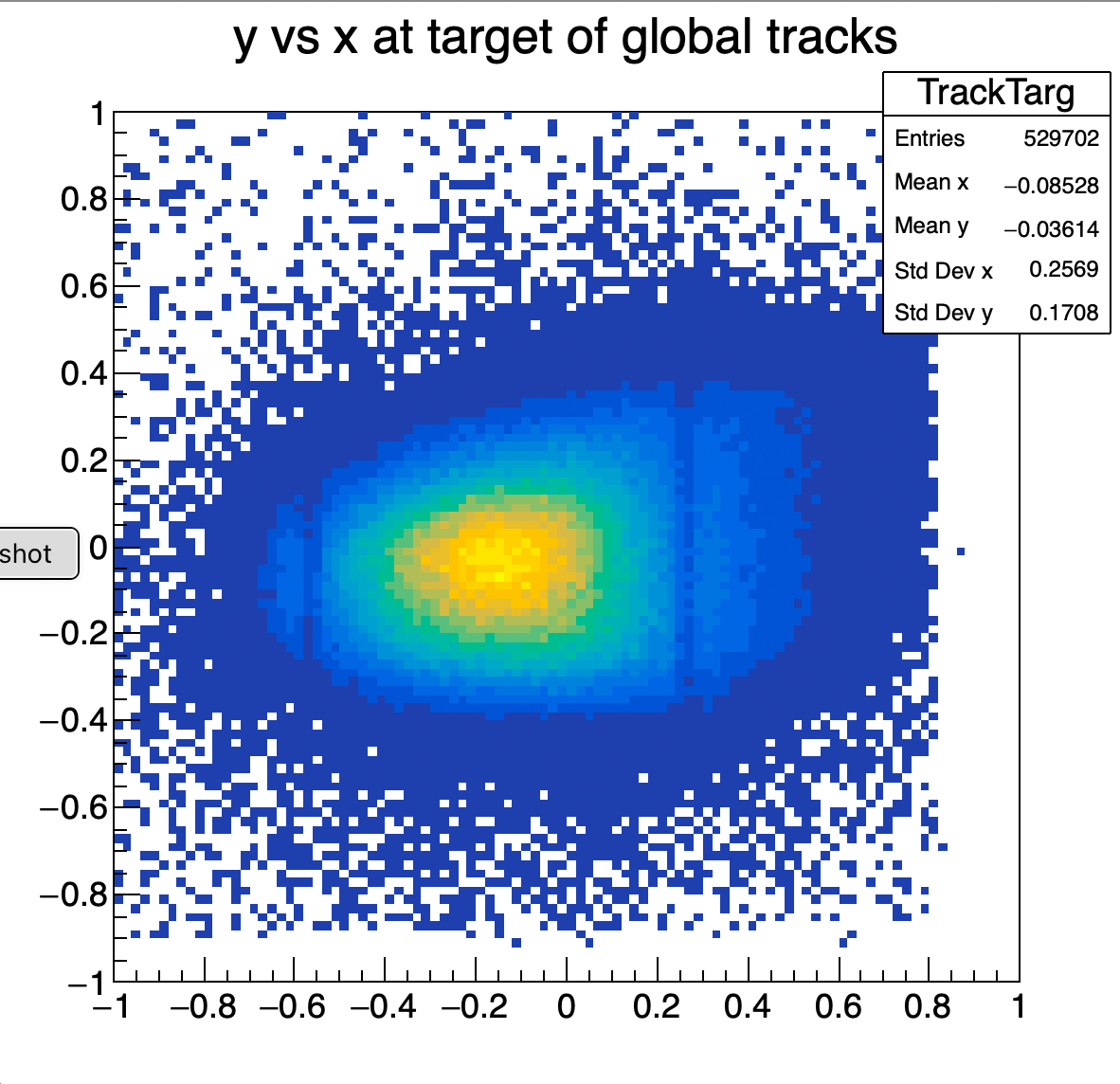 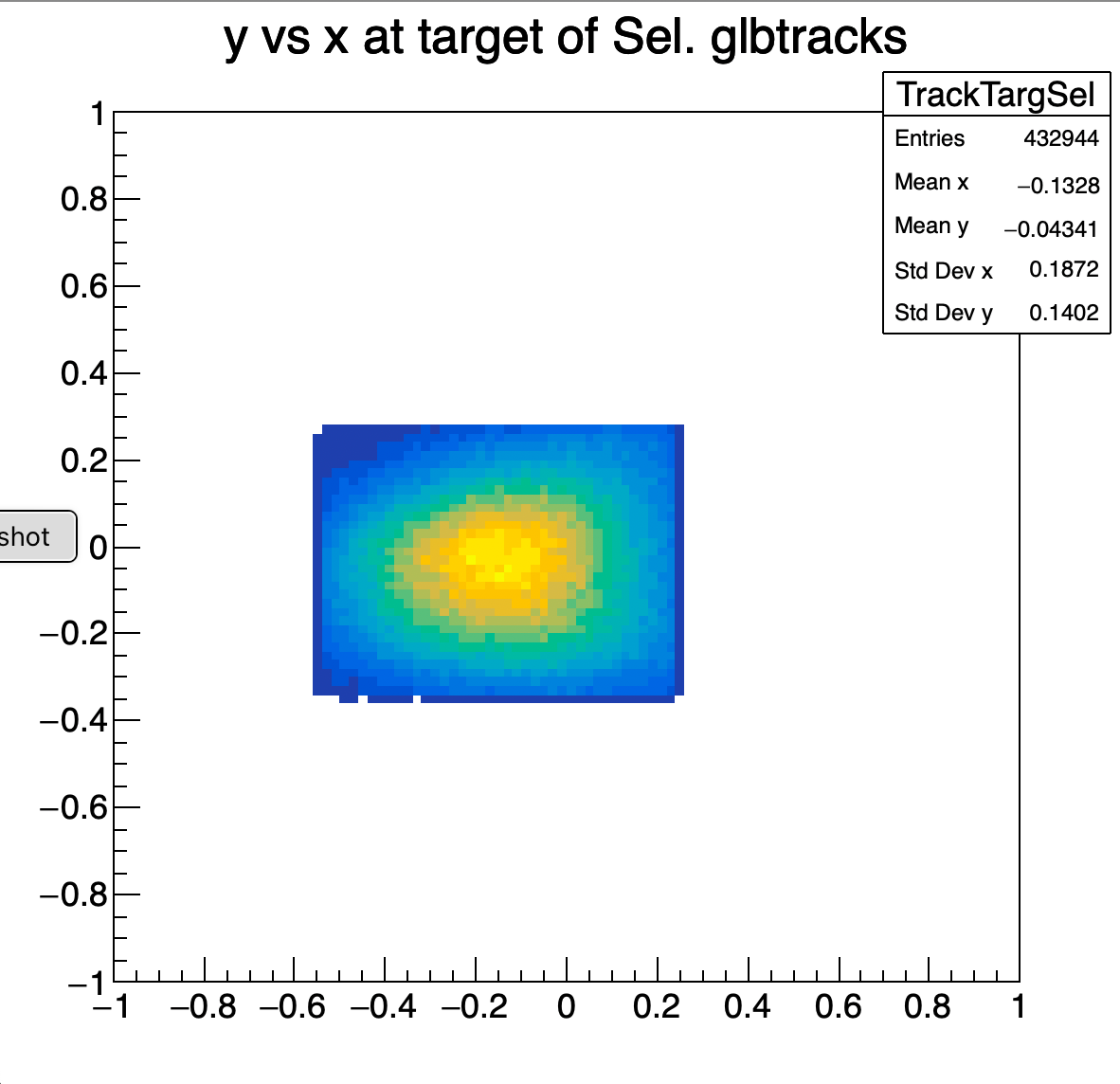 d < 0.15 cm
26-28/5/2025
7
FOOT Collaboration Meeting
Straight Line Reconstruction
Exp. Data: all selected runs
Track multiplicity/event
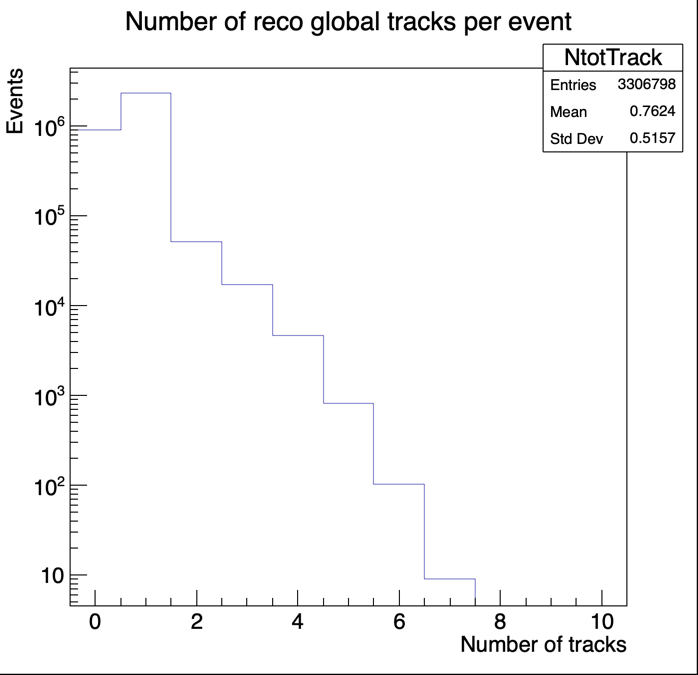 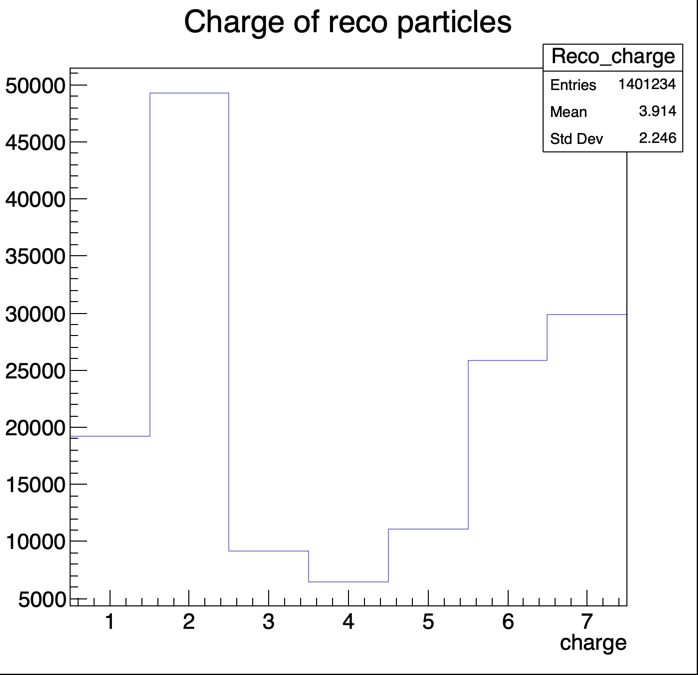 All events
26-28/5/2025
8
FOOT Collaboration Meeting
Straight Line Reconstruction with Ntrack≥2
Exp. Data: all selected runs
No. of points per selected track
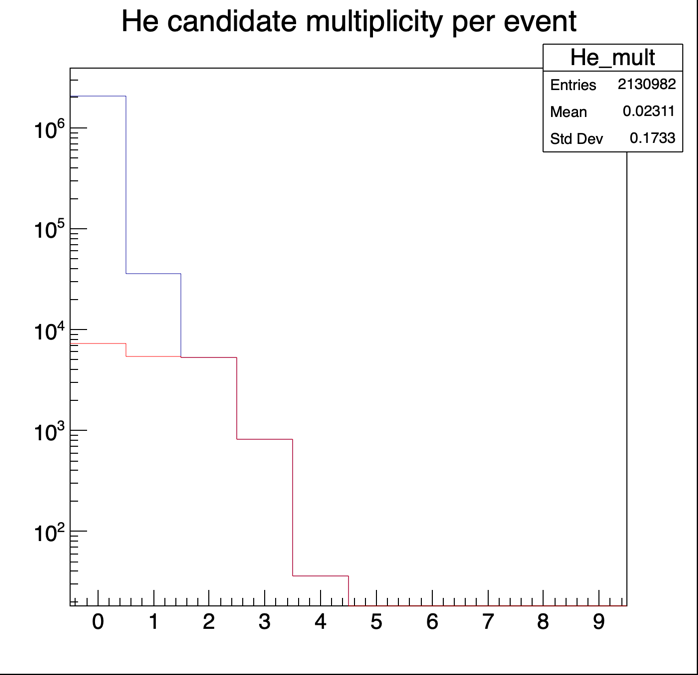 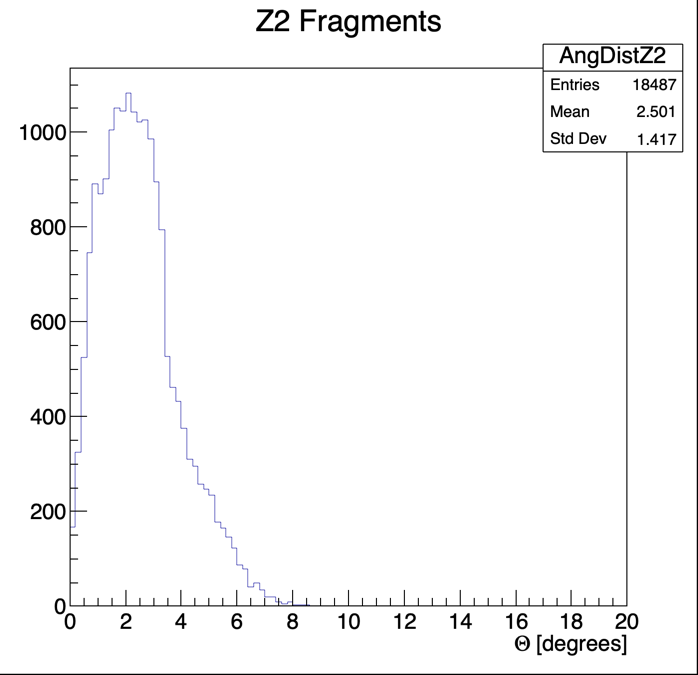 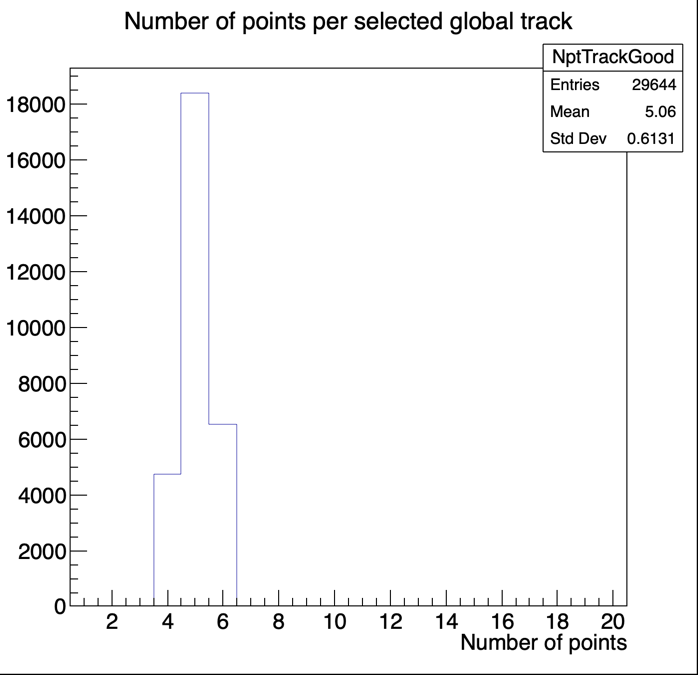 Sometimes tracks have 6 points:
Calo is included as a point here
Multiplicity/event of Z=2 tracks
Angular distribution of Z=2 tracks
Final statistics:
Processed Events:  3306798       Rejected Events:  1175816 (35.6%)    Events with 0 Tracks:  745337 (22.5%)
Total no. of Global Tracks:  2521223 (1.82 track/event)
Tracks with 1 TW point:  2105796 (83.5%) Tracks accepted after matching with BM target: 1401234 (66.5%)
Remaining tracks after Ntrack≥2 selection: 29644 (1.2%), of which Z=2 Tracks:  18487 (62.3% of accept. tracks)
26-28/5/2025
9
FOOT Collaboration Meeting
[Speaker Notes: 363587 N=0]
Present Results: angular separation of Z=2 tracks and search for 8Be peak
Exp. Data: all selected runs
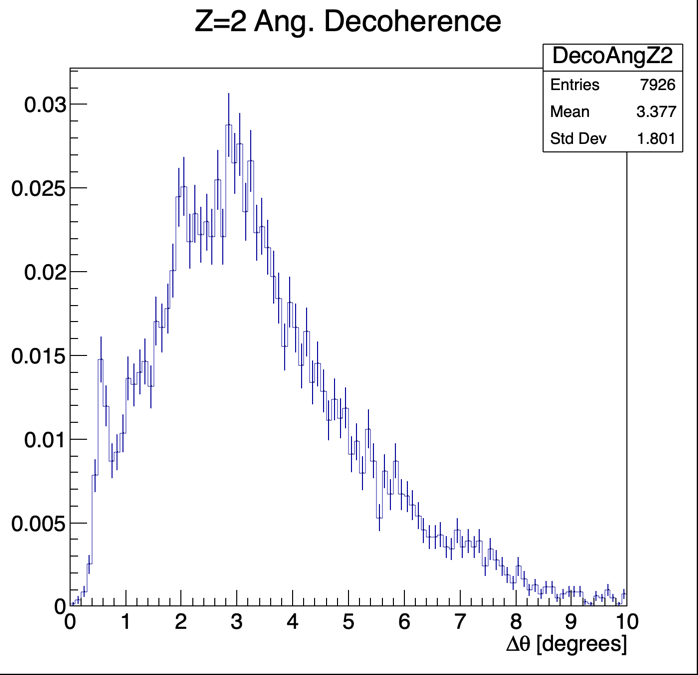 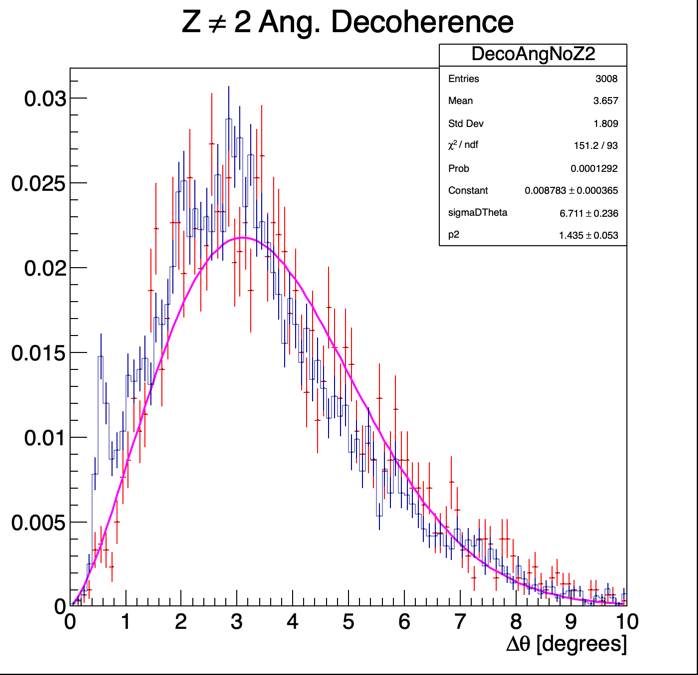 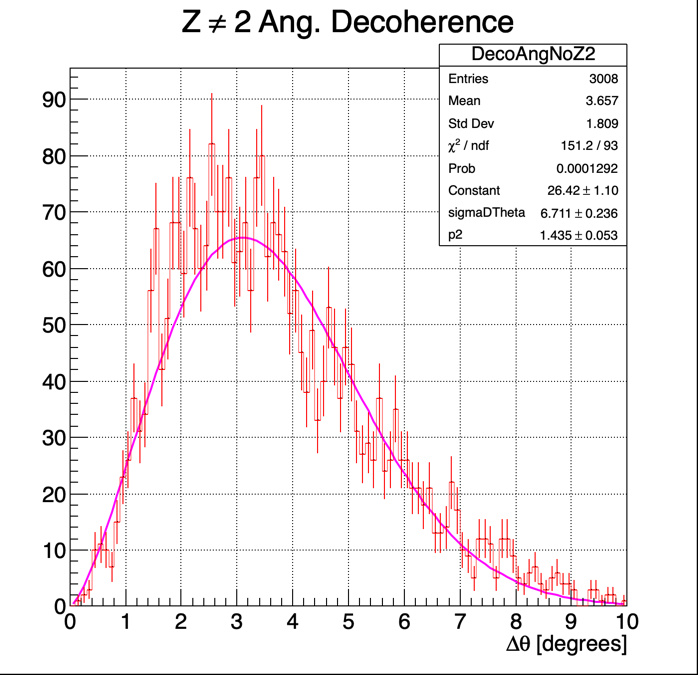 Dq for track pairs 
with Zrec≠ 2
Dq for track pairs 
with Zrec=2
The attempted fit is just to guide the eye
Both normalized to Integral = 1
26-28/5/2025
10
FOOT Collaboration Meeting
Comparison to Emulsion Data at 200 MeV/u
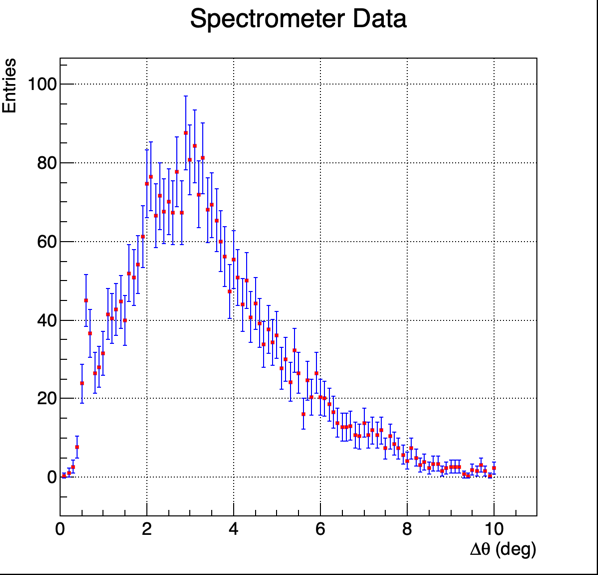 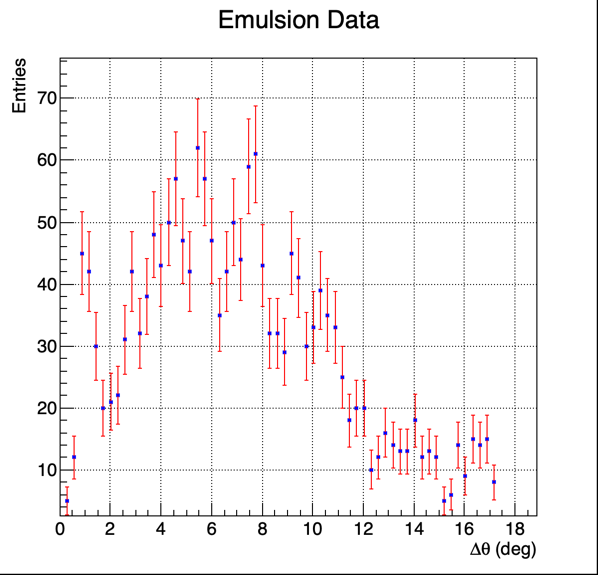 2 possible comments:
a) at 200 MeV/u you indeed expect a wider angular separation
b) in the electronic setup, small angular separations are penalized: superposition on the same TW bar
26-28/5/2025
11
FOOT Collaboration Meeting
Observation of other possible structures and their interpretation
Data – Background Fit
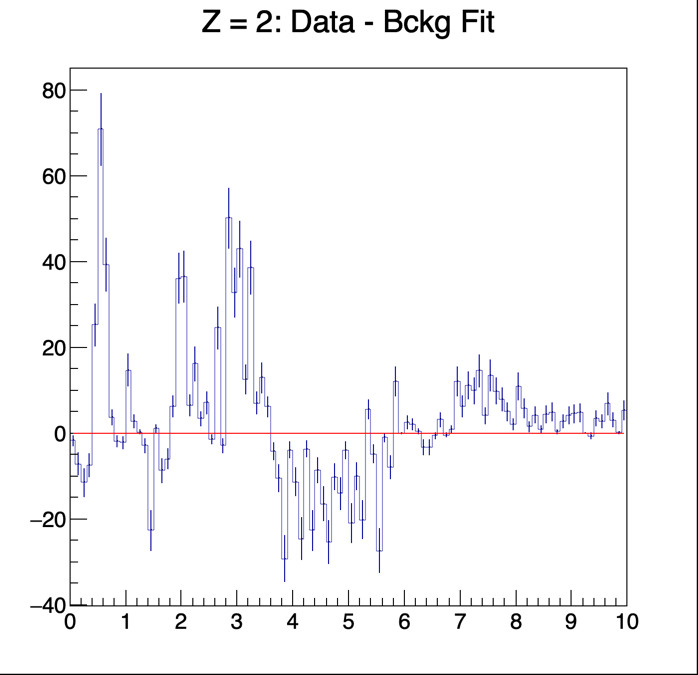 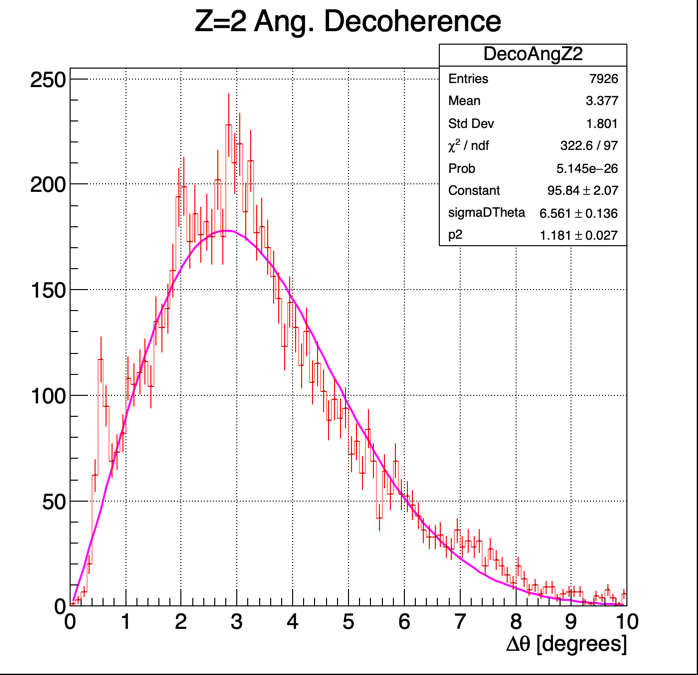 These structures could reflect other very interesting nuclear physics processes (➔ including the higher excited levels of 8Be!!) , but, at the same time, they could also point to possible contaminations in the  Zrec=2 sample.
26-28/5/2025
12
FOOT Collaboration Meeting
Dq vs Excitation energy for 8Be
12C(α, 8Be)
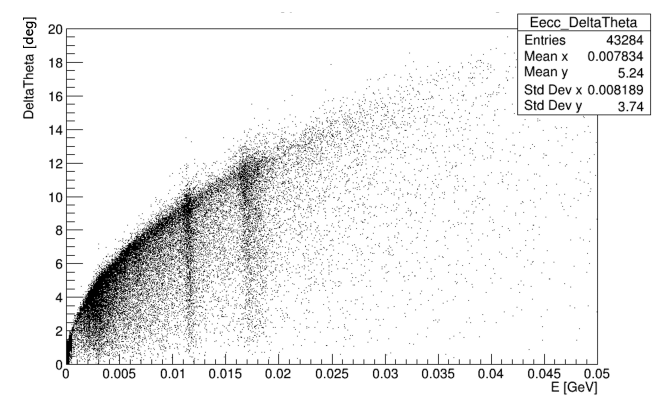 MC Truth
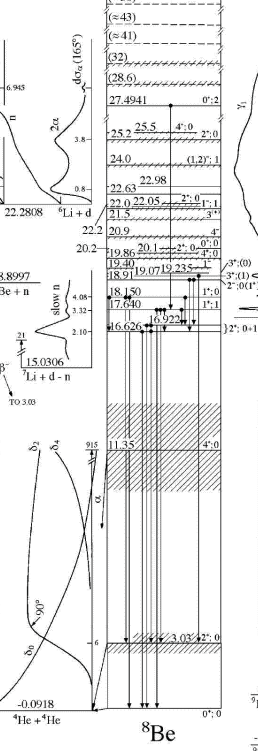 12C + C @ 200 MeV/u
Extracted from 
A. Caglioni’s talk at dec. 2023 meeting in Trento
3.03 MeV
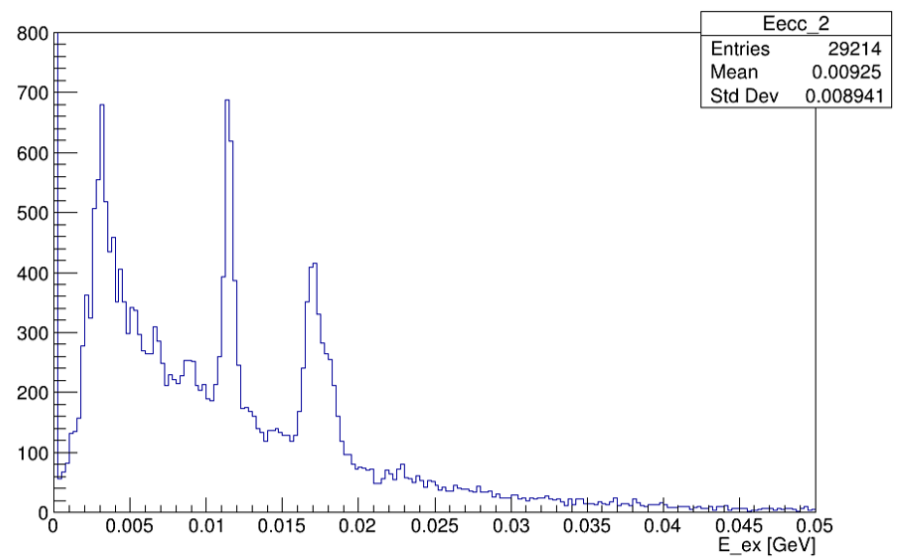 11.4 MeV
17 MeV
92 KeV
Opening angle between α particles vs  excitation energy in the the breakup of 8Be intermediate stage of 12C into 2 α particles (MC Truth analysis)
Sorry, we have not yet the same plot for 16O+C at 400 MeV
26-28/5/2025
13
FOOT Collaboration Meeting
What we just learned from MC (MC truth)
GSI21PS_MC simulation campaign
The only distribution with no visible structures comes  from the coupling of Z>2 particles
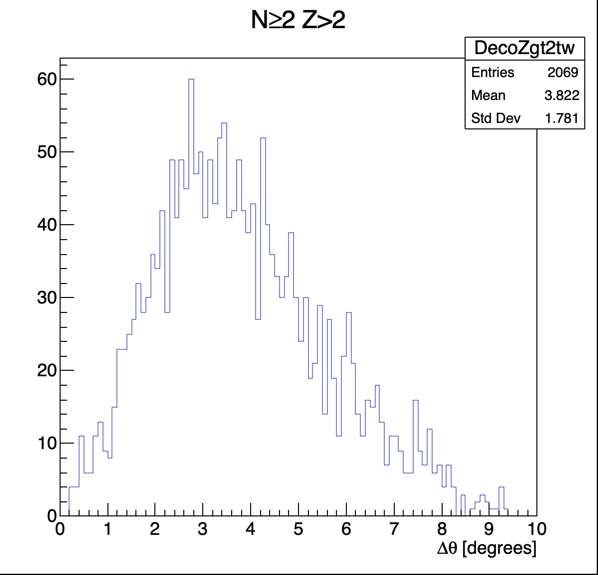 Instead, important structures are predicted when considering the pairing of Z=2 and Z=1 particles
MC truth
26-28/5/2025
14
FOOT Collaboration Meeting
What we just learned from MC (MC truth)
GSI21PS_MC simulation campaign
Angular separation of Z=2 and Z=1 particles
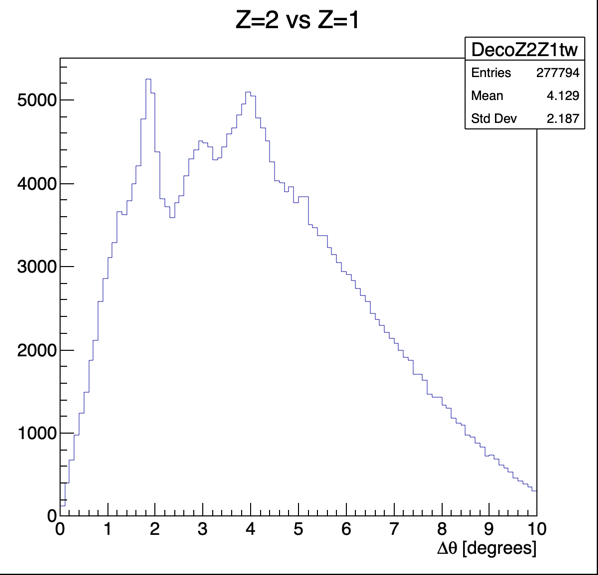 MC truth
What are these structures?

➔ There are other nuclei exhibiting prompt decay similarly ton the 8Be case
26-28/5/2025
15
FOOT Collaboration Meeting
Interesting prompt decay cases:
4Li → 3He + p
5Li → 4He + p
6Li* → 4He + d
t = 9.10 10-23 s  M(4Li) = 4.0255 u
t = 3.04 10-22 s  M(5Li) = 5.0109 u
t = 7.6 10-23 s    M(6Li) = 5.6031 u
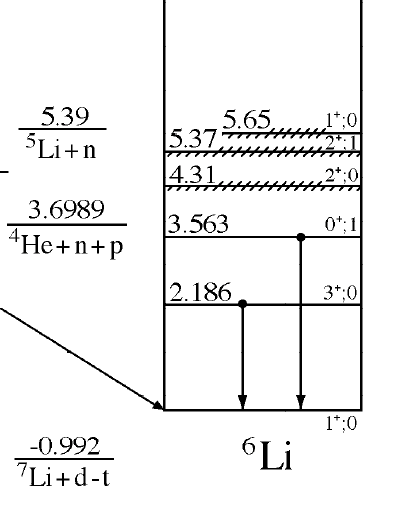 6Li is stable, but his excited levels can have a strong prompt decay:
M(6Li g.s.) = 5.6015 GeV/c2 ; M(4He) + M(2H) = 5.6030 GeV/c2 ➔DM = 1.47 MeV/c2
(excluding the 0+ 3.563 MeV level because of quantum numbers)
26-28/5/2025
16
FOOT Collaboration Meeting
MC truth analysis: 4Li region
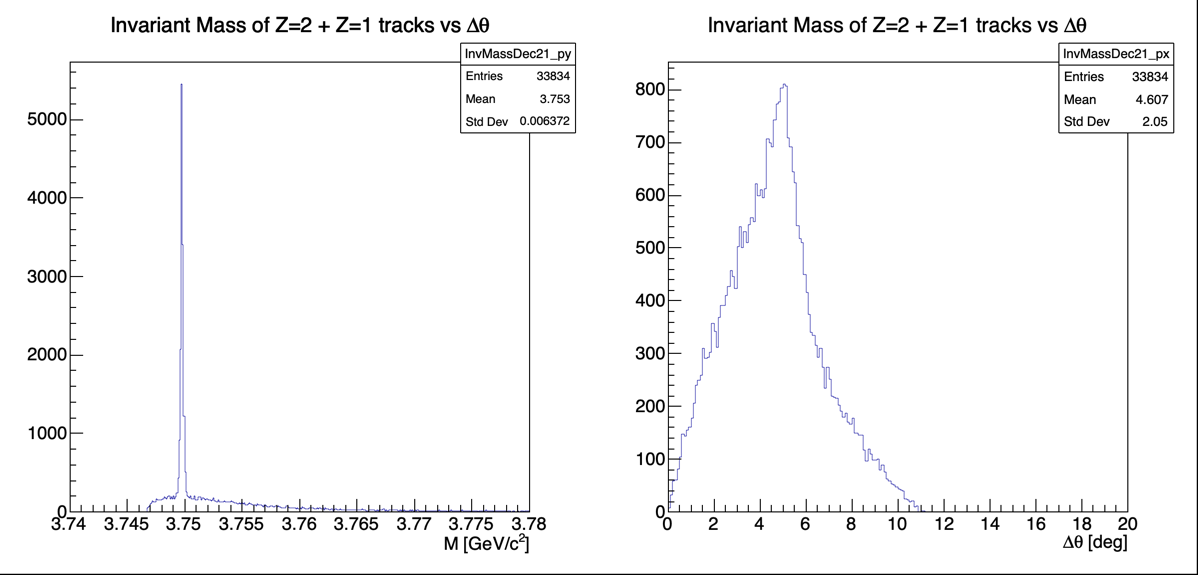 MC truth
Invariant mass of 3He + p
Dq for 3He + p
26-28/5/2025
17
FOOT Collaboration Meeting
MC truth analysis: 5Li region
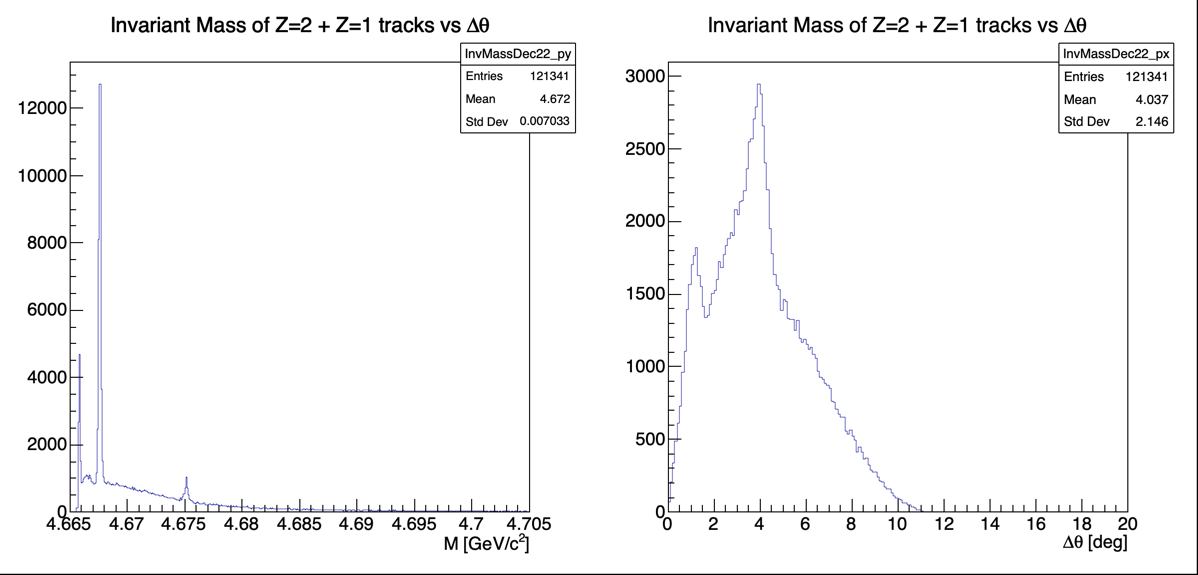 MC truth
Invariant mass of 4He + p
Dq for 4He + p
26-28/5/2025
18
FOOT Collaboration Meeting
MC truth analysis: 6Li region
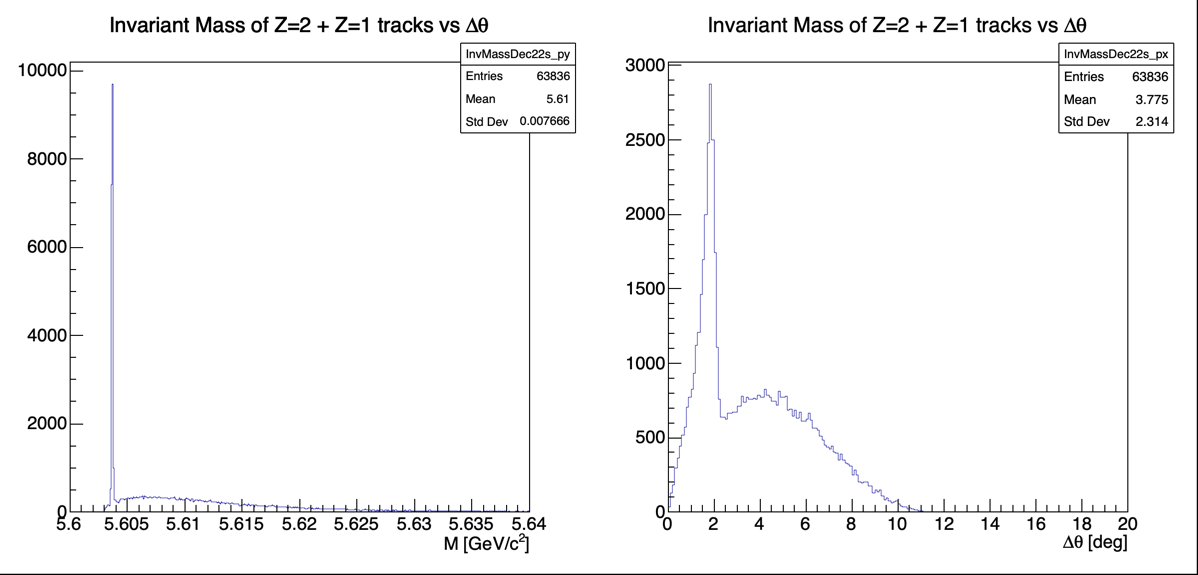 MC truth
Invariant mass of 4He + d
Dq for 4He + d
26-28/5/2025
19
FOOT Collaboration Meeting
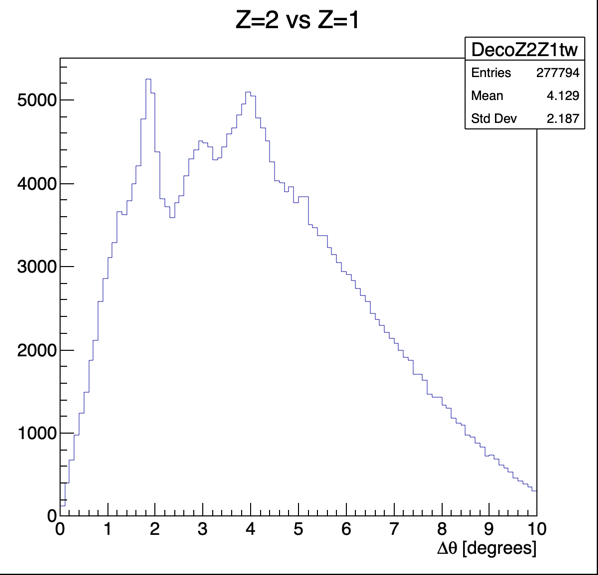 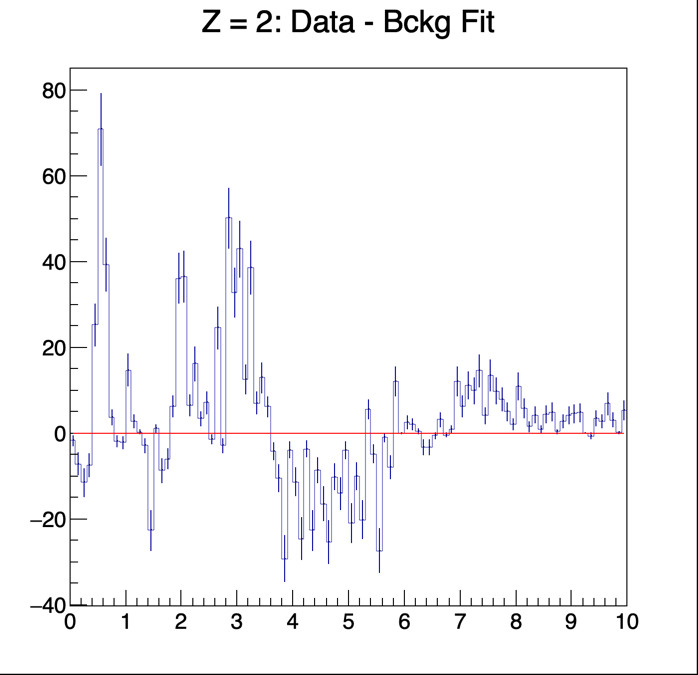 Close to 6Li → 4H+d
but not exactly the same
MC truth
Close to 5Li → 3H+p
but not really the same…
This one is missing in the data!
(which is also interesting)
Data – Background Fit
All this is very preliminary, but also intriguing…

However, the Z=1 contamination hypothesis remains a plausible scenario
26-28/5/2025
20
FOOT Collaboration Meeting
Comparison with reconstructed MC
Having switched to Straight Line Reconstruction, all the numbers presented in Naples are no more valid
We have reprocessed MC using Straight Line Rec. applying the same cuts used for exp. data
2 106 events processed. 
It immediately appears how this tracking is more efficient on MC than for real data:
Processed Events:  2000000       Rejected Events:  123061 (6.2%)  Events with 0 Tracks:  213650 (10.7%)
Total no. of Global Tracks:  2220655 (1.5 track/event)
Tracks with 1 TW point: 2086994 (94%)   Tracks accepted after matching with BM target: 1717282 (77%)
Remaining tracks after Ntrack≥2 selection: 90048 (4%), of which Z=2 Tracks:  37465 (41.6% of accepted tracks)
26-28/5/2025
21
FOOT Collaboration Meeting
Comparison summary
Exp. data:
Processed Events:  3306798       Rejected Events:  1175816 (35.6%)    Events with 0 Tracks:  745337 (22.5%)
Total no. of Global Tracks:  2521223 (1.82 track/event)
Tracks with 1 TW point:  2105796 (83.5%) Tracks accepted after matching with BM target: 1401234 (66.5%)
Remaining tracks after Ntrack≥2 selection: 29644 (1.2%), of which Z=2 Tracks:  18487 (62.3% of accept. tracks)
MC:
Processed Events:  2000000       Rejected Events:  123061 (6.2%)  Events with 0 Tracks:  213650 (10.7%)
Total no. of Global Tracks:  2220655 (1.5 track/event)
Tracks with 1 TW point: 2086994 (94%)   Tracks accepted after matching with BM target: 1717282 (77%)
Remaining tracks after Ntrack≥2 selection: 90048 (4%), of which Z=2 Tracks:  37465 (41.6% of accepted tracks)
Can we really compare MC to data?
This is not just a question about the nuclear physics model
26-28/5/2025
22
FOOT Collaboration Meeting
Comparison with reconstructed MC
Reconstructed Z vs True Z
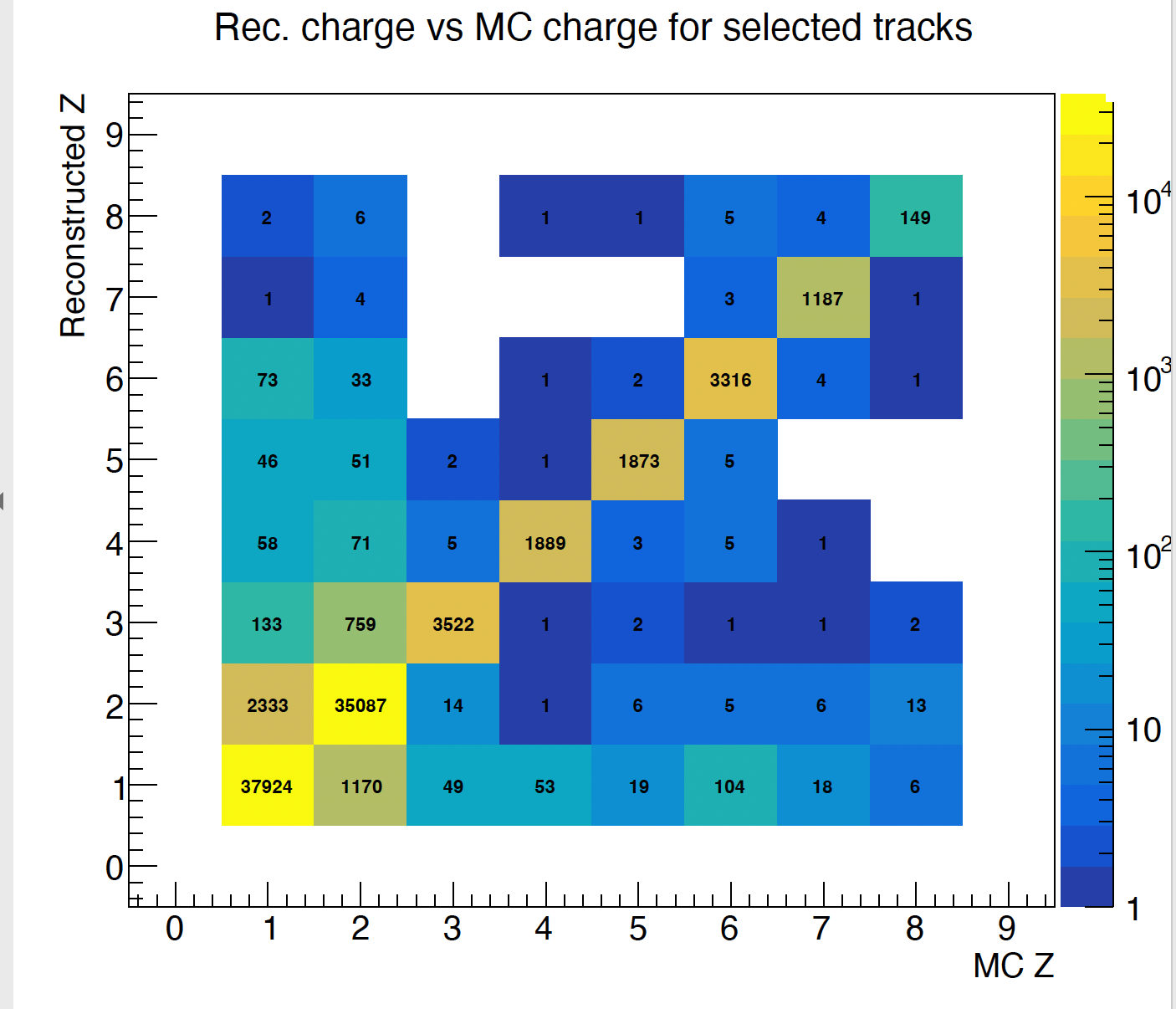 This matrix is essentially diagonal, but the sample of Z=2 tracks has a contamination of Z=1 of the order of ~6.5%
It is unclear if we can trust this prediction: at present we are not including in MC the inefficiency of VT for Z=1 particles
26-28/5/2025
23
FOOT Collaboration Meeting
Comparison with reconstructed MC
Estimate of efficiency in the measurement of angular separation
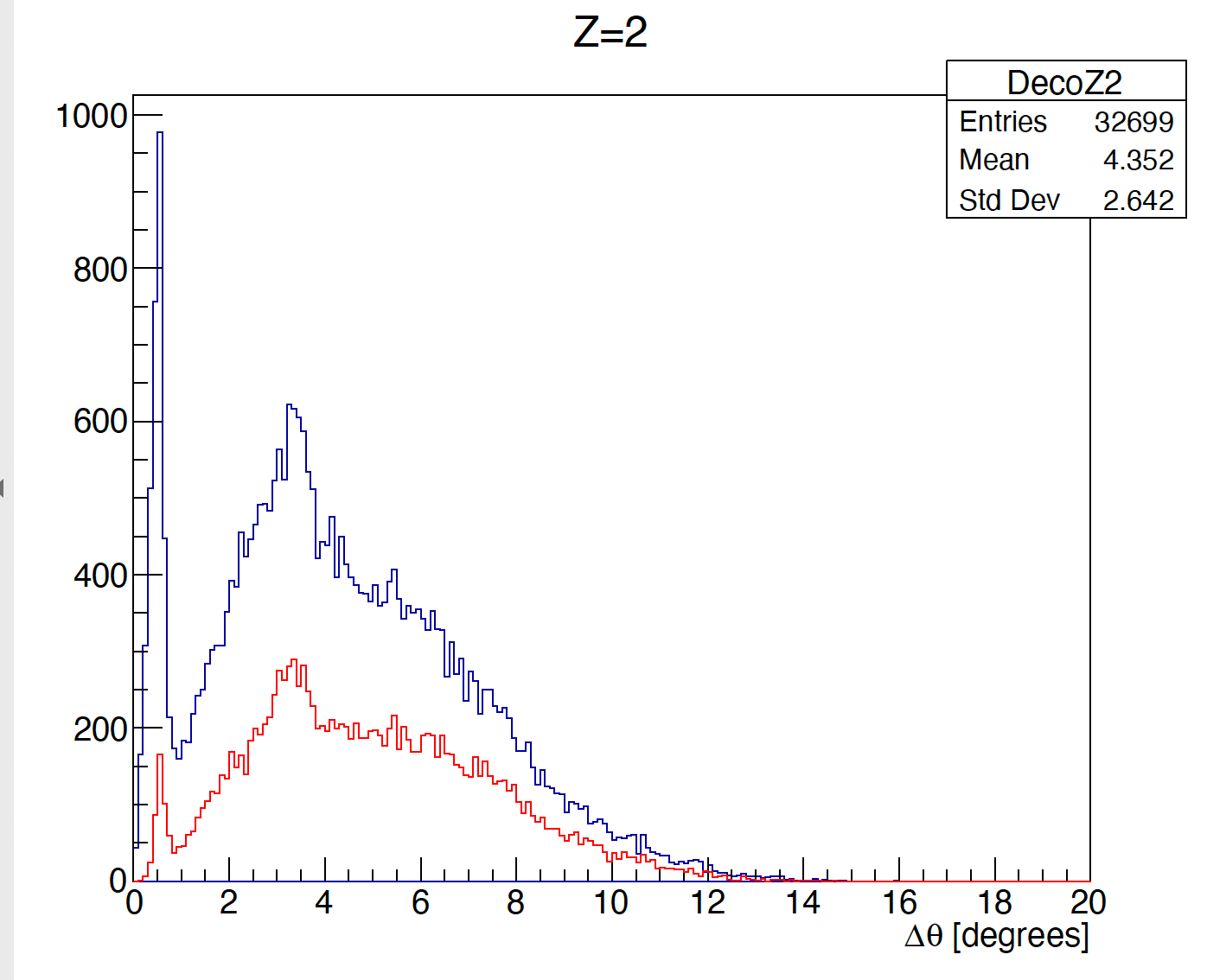 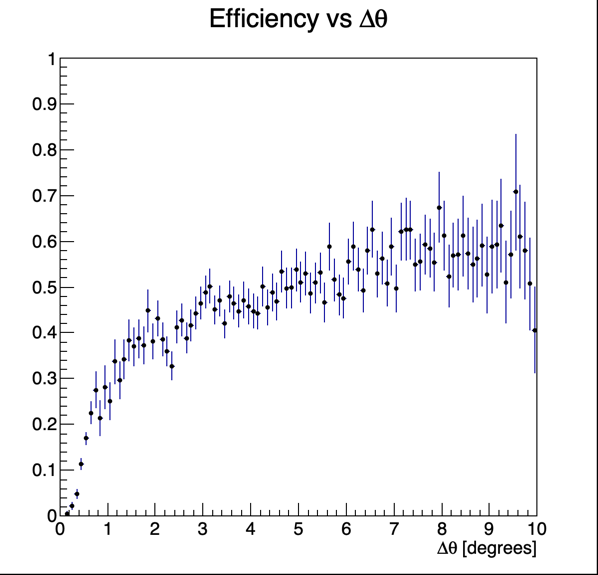 MC truth: all the Z=2 tracks arriving at TW
Bin to bin ratio
MC reconstructed:
The 8Beg.s. peak at small angular separation is strongly penalized
In this respect 400 MeV/u is worse than 200 MeV/u: narrower distributions
26-28/5/2025
24
FOOT Collaboration Meeting
Comparison of data with reconstructed MC
There are strong differences between MC and data!
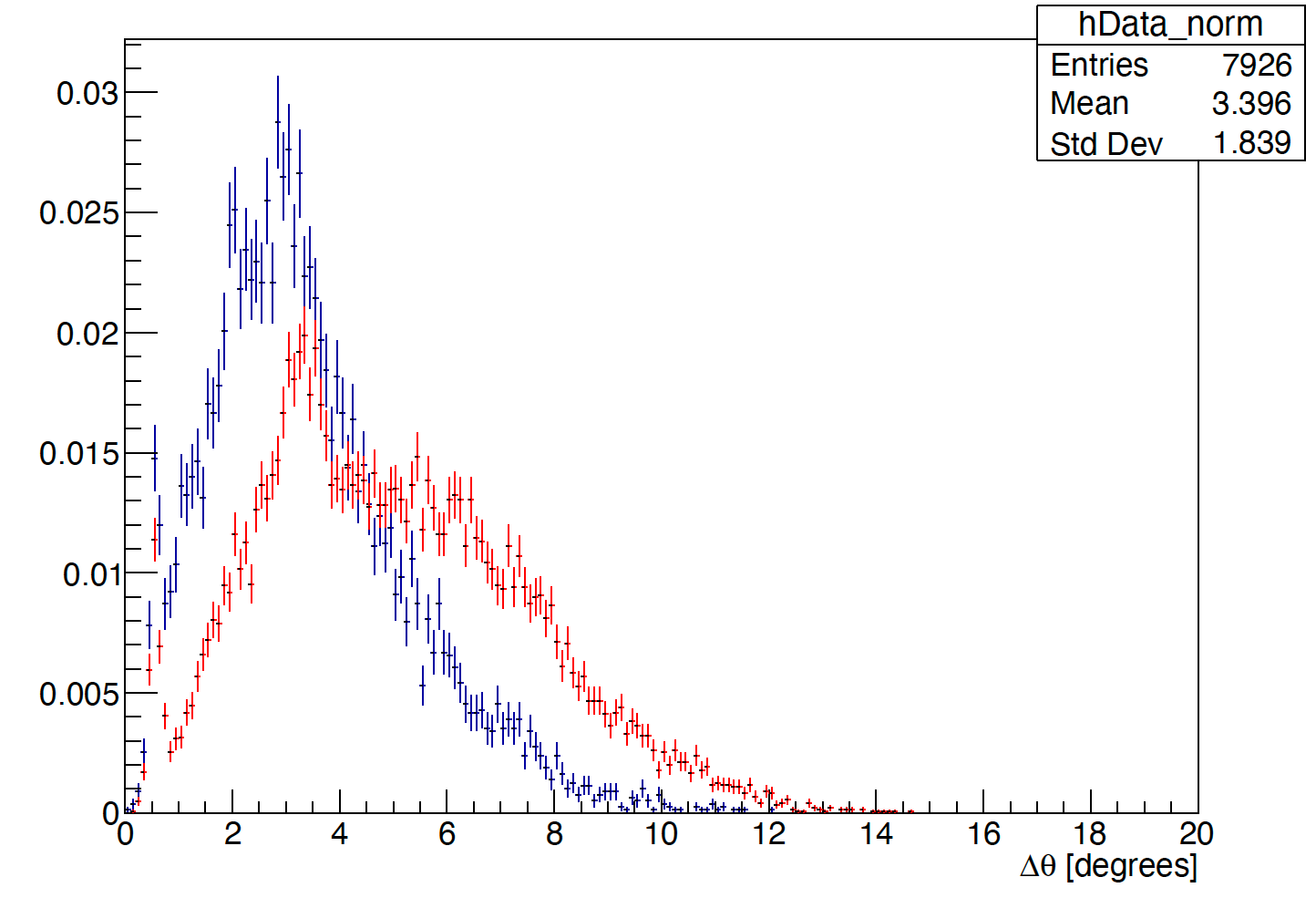 Exp data
In the case of emulsion data at 200 MeV/u MC prediction and exp. data were much closer:
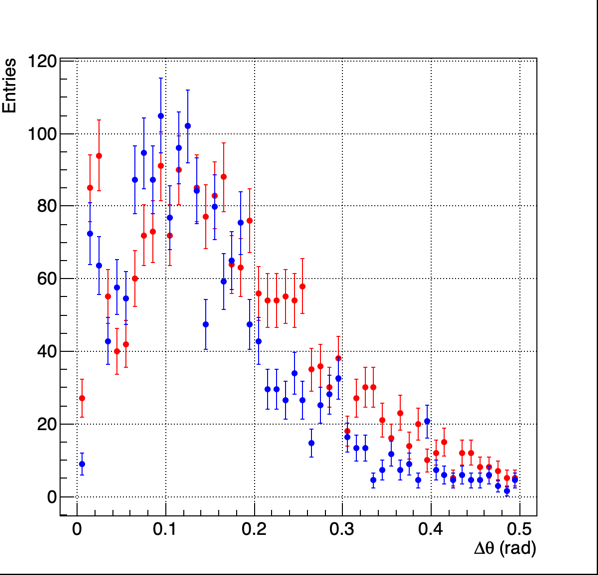 Normalized to the same area
Reconstr. MC
Numbers taken from Naples slides dec. 2023, and approximately normalized to same integral
Exp,.Data
Reconstr. MC
26-28/5/2025
25
FOOT Collaboration Meeting
About energy and projectile in the MC
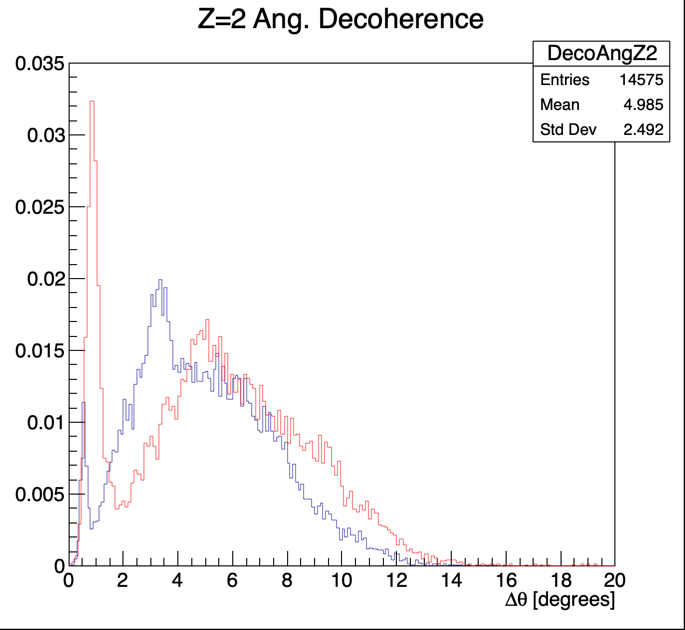 Warning:
 
In FLUKA MC the 12C →  3 𝛼 fragmentation is already considered in detail with probability taken from existing data

This is not the case for 16O fragmentation
MC reconstructed:
this analysis 16O @ 400 MeV/u
MC reconstructed: 
12C @ 200 MeV/u 
(see A. Caglioni, Trento 2023)
26-28/5/2025
26
FOOT Collaboration Meeting
Conclusions
The analysis of GSI2021 data turned out to be not easy at all, and there is a penalty from large pile-up. 
Apparently, there are problems in using GenFit. Straight Line Reconstruction seems to work better. The analysis strategy studied one year ago had to be totally rebuilt
There are still a lot of uncertainties that cannot be simply solved without additional information. For instance, the reliability of Z reconstruction and the amount of Z=1 contamination
MSD had to be taken away from reconstruction, for the time being. They could be very helpful in this situation
There are important disagreements in the comparison of data and MC, and there are surely differences with respect to the 200 MeV/u case: 
At the moment it is unclear if there are issues in the physics model (which indeed might depend on energy) or if the simple reconstruction used in this analysis in faulty or introducing biases
It is however clear that there are instrumental inefficiencies at small angle separation which must be more evident when energy increases
26-28/5/2025
27
FOOT Collaboration Meeting
Take home messages
Hints of other interesting nuclear physics processes are emerging. They must be taken into account for our future analyses!
The structures in Z1-Z2 correlation should be explored also with emulsions
It is anyway of fundamental important that both electronic spectrometer and emulsion analyze these phenomena at the same energy
This means that it’s probably necessary to analyze also GSI2021 data at 200 MeV/u (and run the simulation as well…)
For the electronic spectrometer: in order to understand better our systematics and to give answers to the many questions arising from GSI2021 data, it is ot the outmost importance to analyze 12C data taken with full detector and lower energy. Is CNAO2024 the most viable data set?
26-28/5/2025
28
FOOT Collaboration Meeting
Backup Slides
26-28/5/2025
29
FOOT Collaboration Meeting
1) GenFit Reconstruction test with run 4310
No track selection!
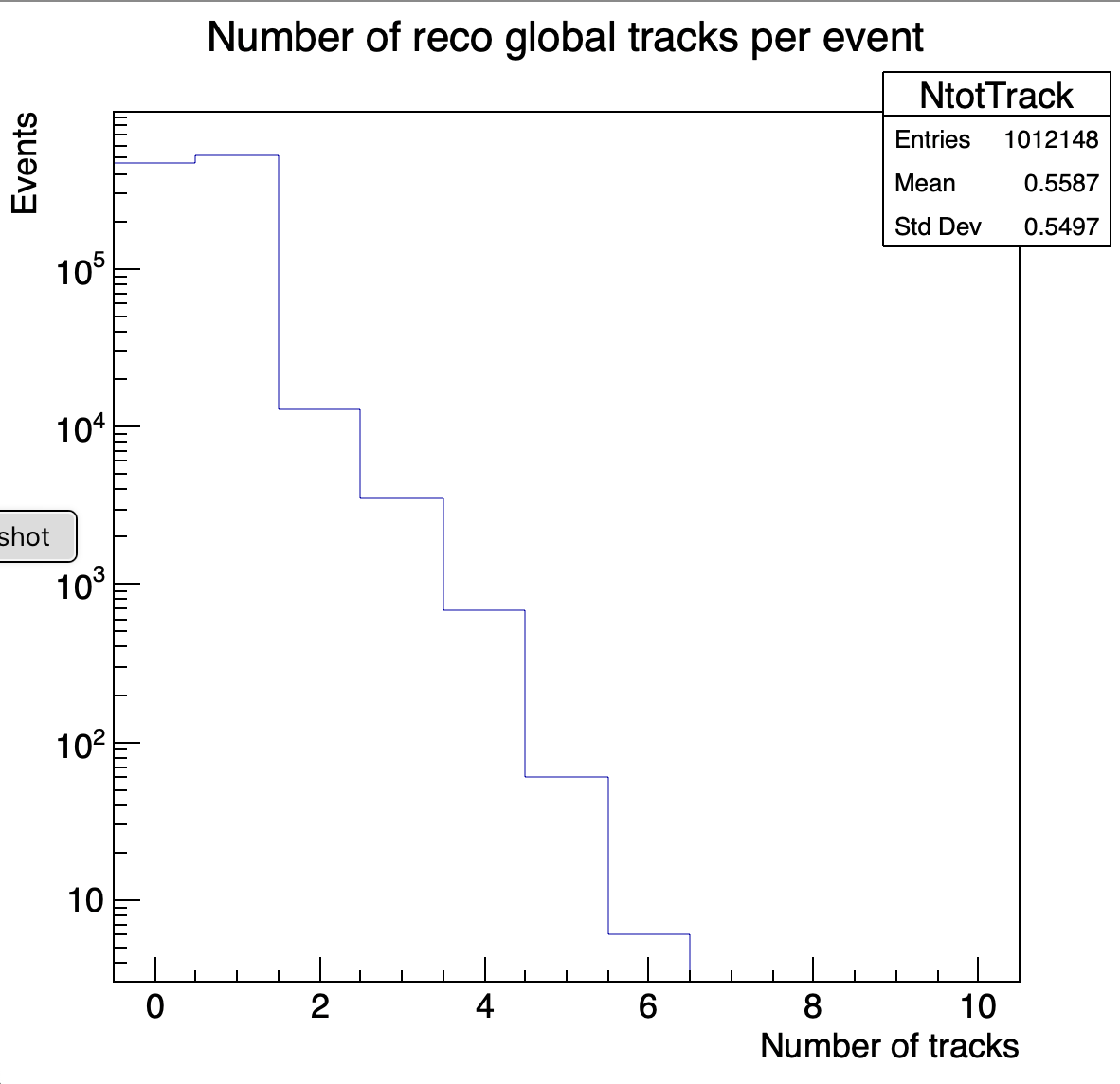 Track multiplicity/event
468828 events with 0 reconstructed tracks
1 track: 526166 events
2 tracks:  12940 events
3 tracks:    3465 events
4 tracks:      682 events
5 tracks:        61 events
6 tracks:          6 events
In 1 track events there are
mainly non interacted primaries
26-28/5/2025
30
FOOT Collaboration Meeting
GenFit run 4310 after track selection
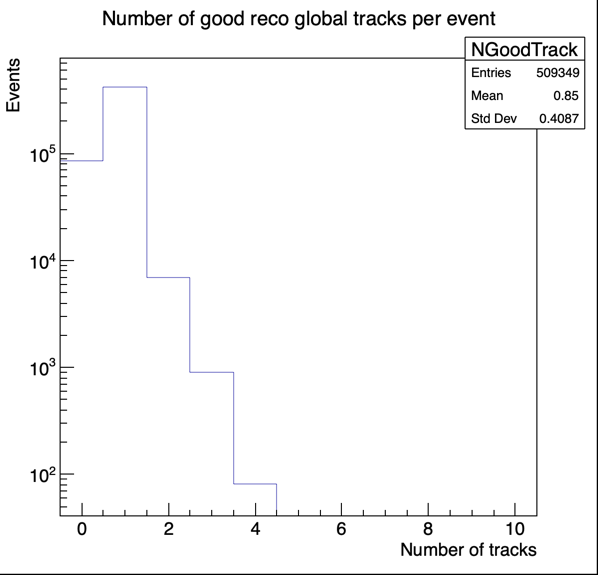 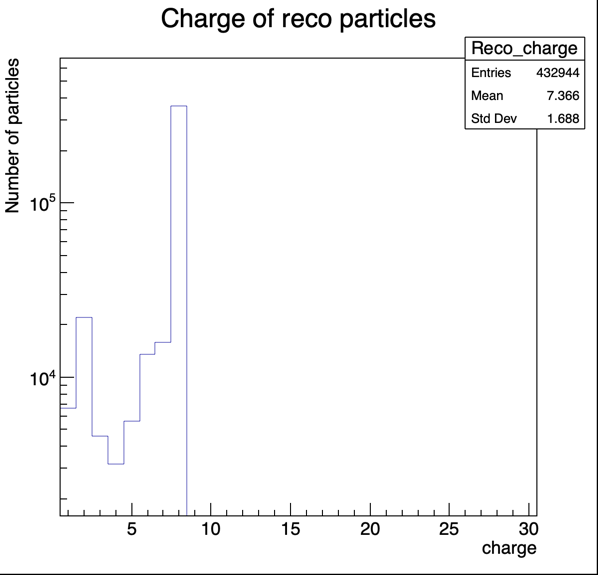 Track multiplicity/event

High multiplicities are killed
26-28/5/2025
31
FOOT Collaboration Meeting
GenFit run 4310 after track selection
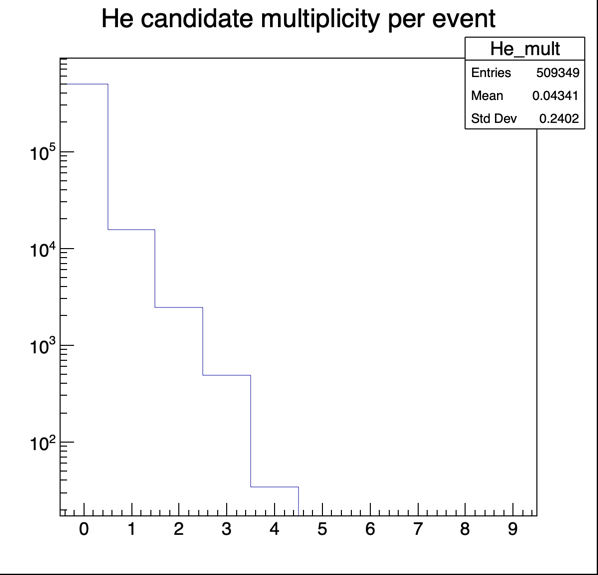 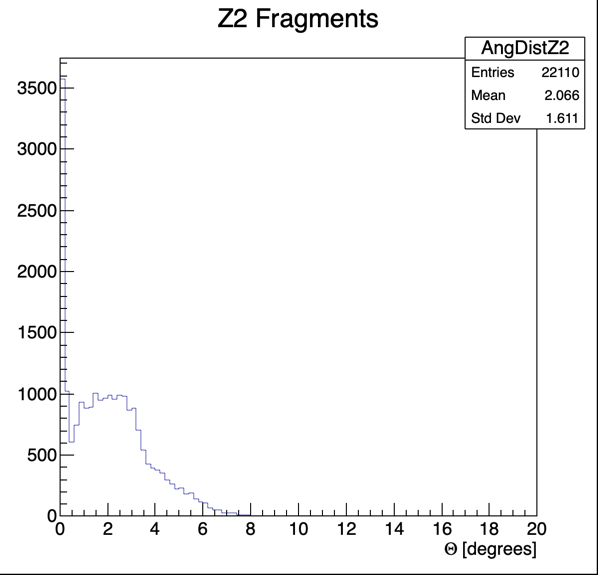 He(rec) multiplicity/event
Angular distribution of Z=2 tracks
High peak close to 0 degrees
Cuts are necessary
26-28/5/2025
32
FOOT Collaboration Meeting
GenFit run 4310 after track selection
P(c2)
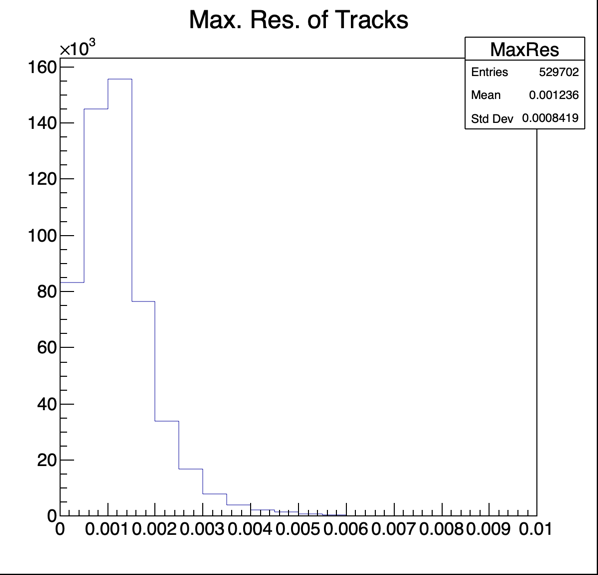 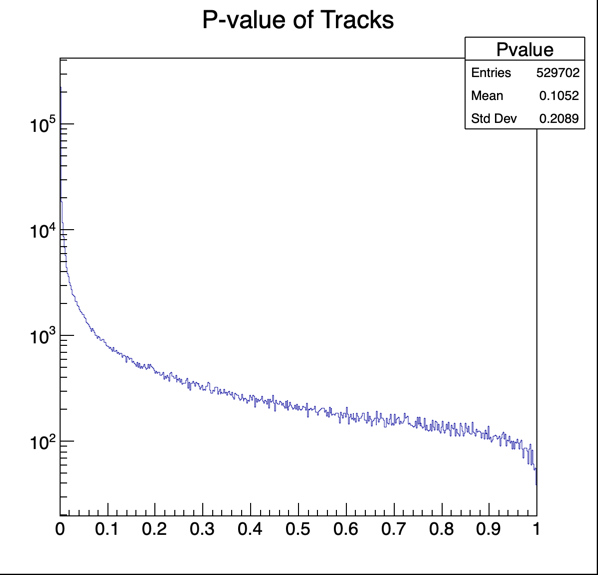 Maximal residual between a Track Point and  the Fitted position:
Seems a reasonable distribution
26-28/5/2025
33
FOOT Collaboration Meeting
Attempting standard (loose) quality cuts
P(c2) > 0.02
run 4310
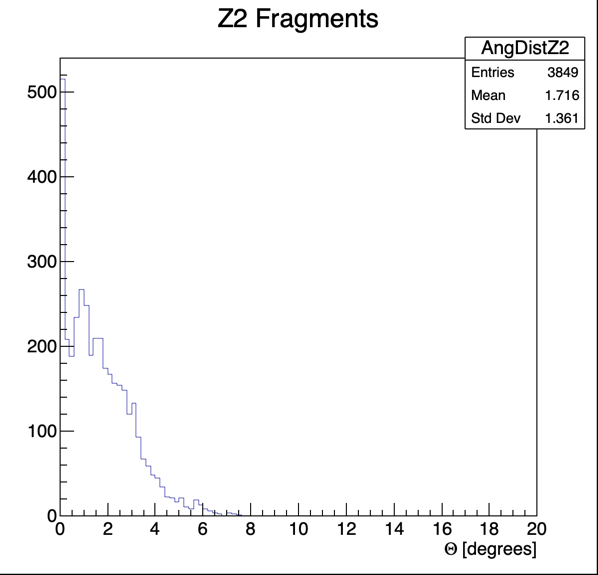 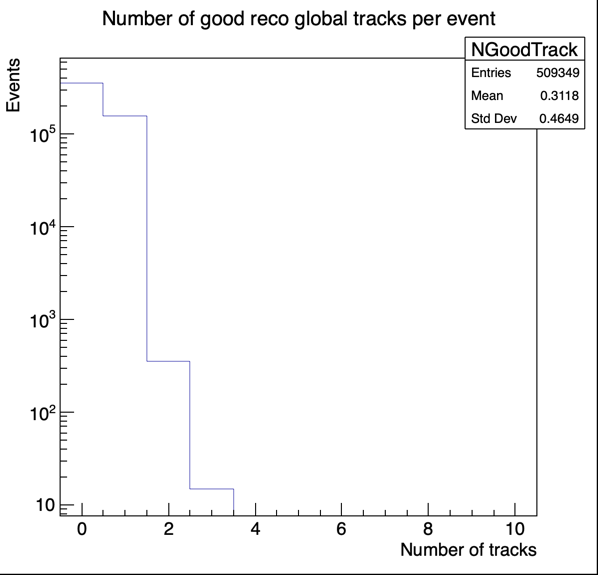 Track Multiplicity/event
Angular distribution of Z=2 tracks
Events with Ntracks>1 are killed!
Number of events with Z=2 is also strongly reduced using the P-value cut
26-28/5/2025
34
FOOT Collaboration Meeting
Dismissing cut on P(c2) and requiring Ntrack≥2
run 4310
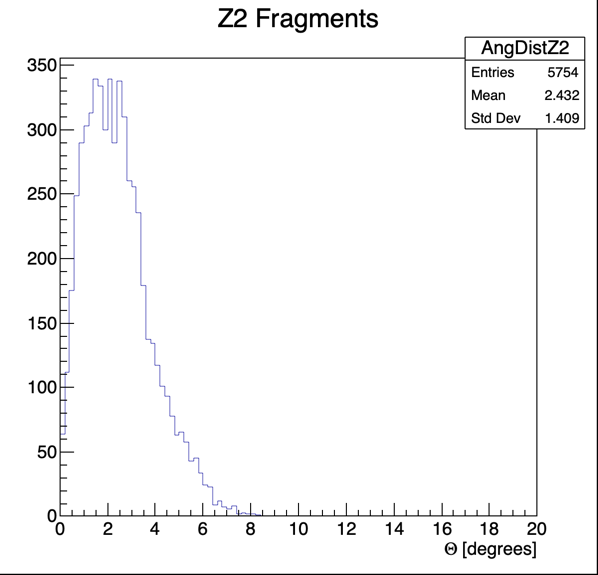 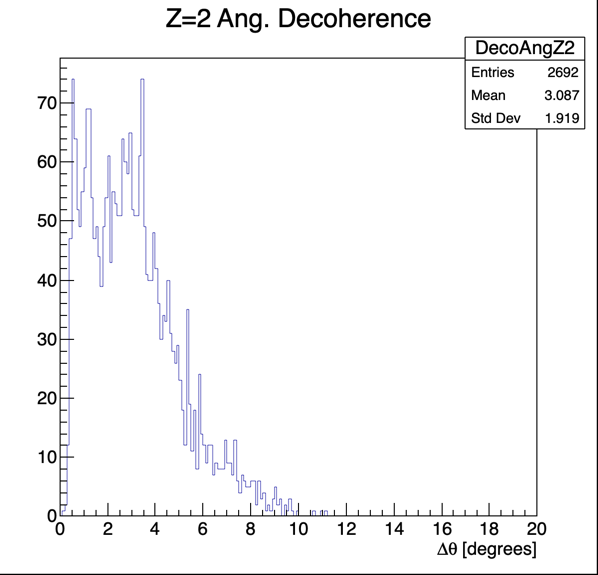 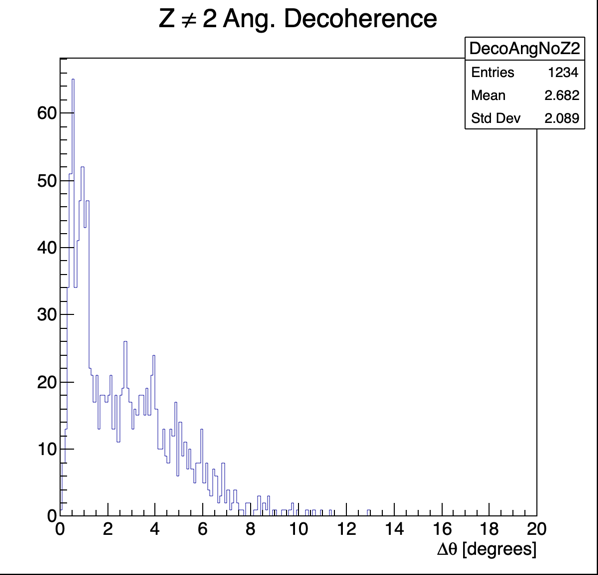 Angular separation of pairs of Z=2 tracks
Angular separation of pairs of Z != 2 tracks
Angular distribution of Z=2 tracks
Now seems clean
Weird distributions…
26-28/5/2025
35
FOOT Collaboration Meeting